The L-CAM Project
A lunar-based telescope for astronomical observations
[Speaker Notes: L-CAM stands for Lunar camera]
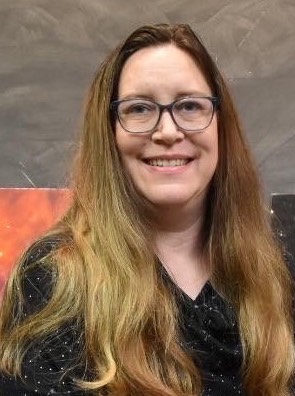 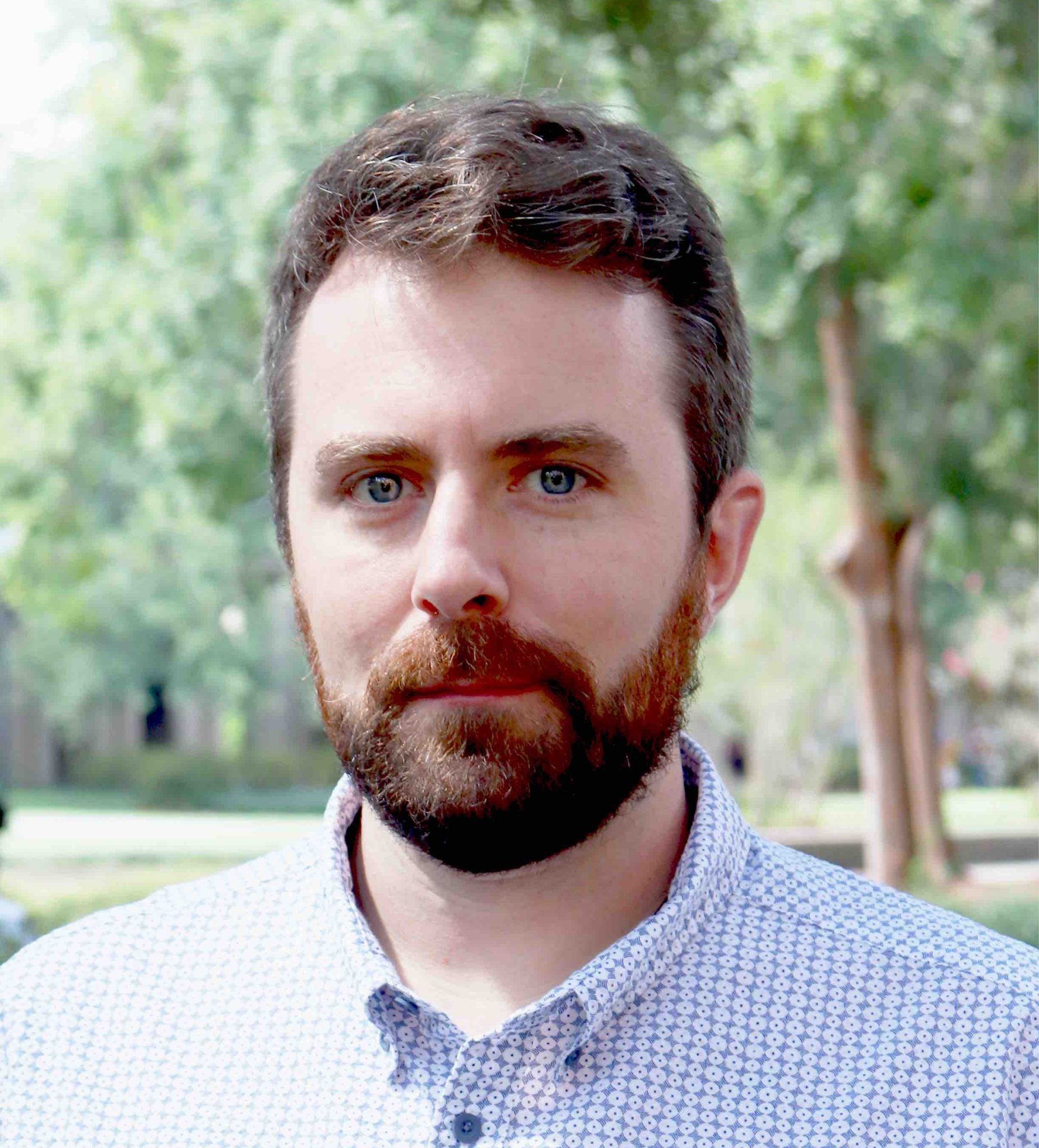 The Team
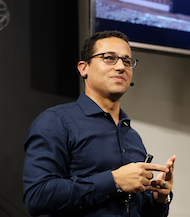 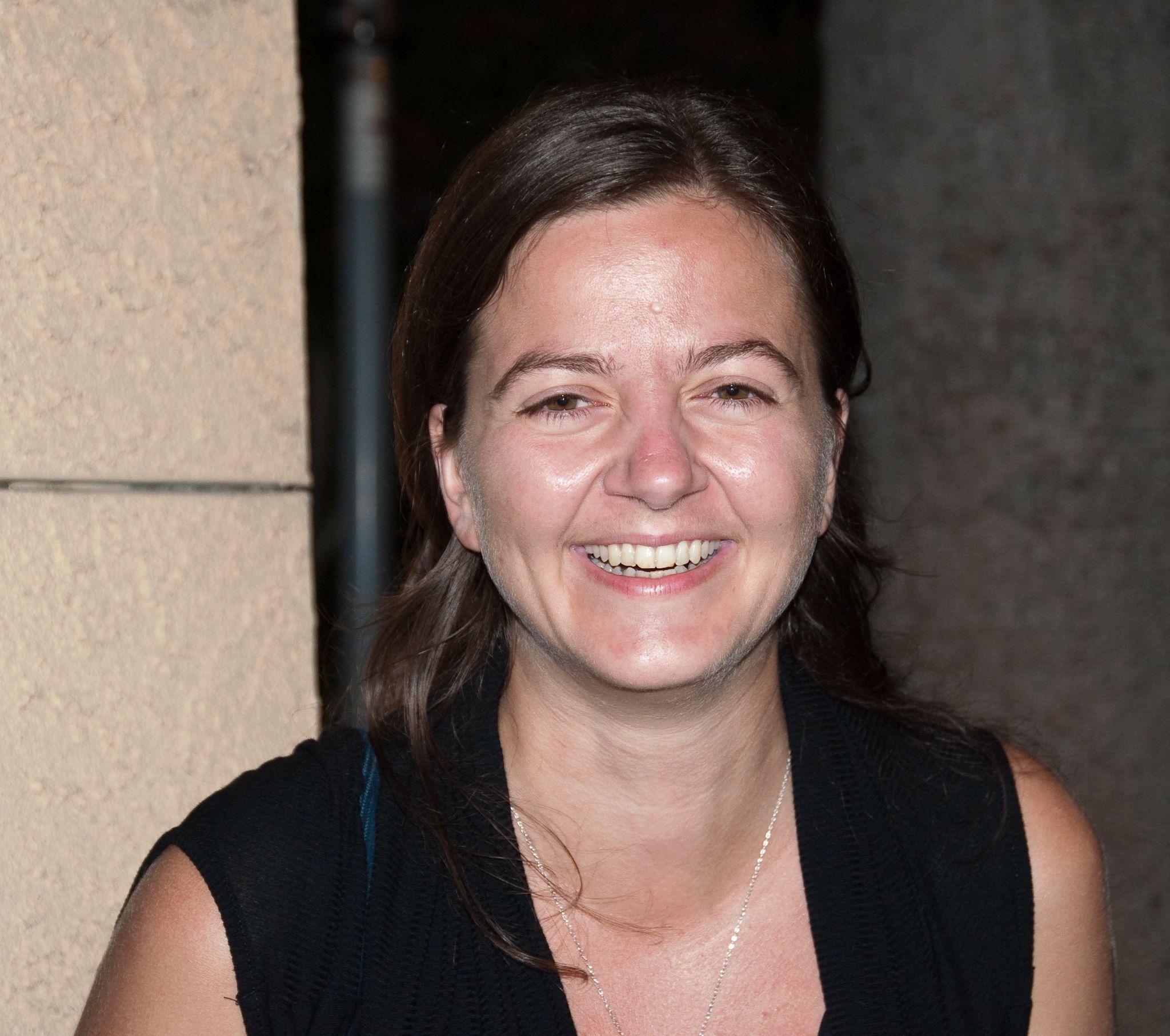 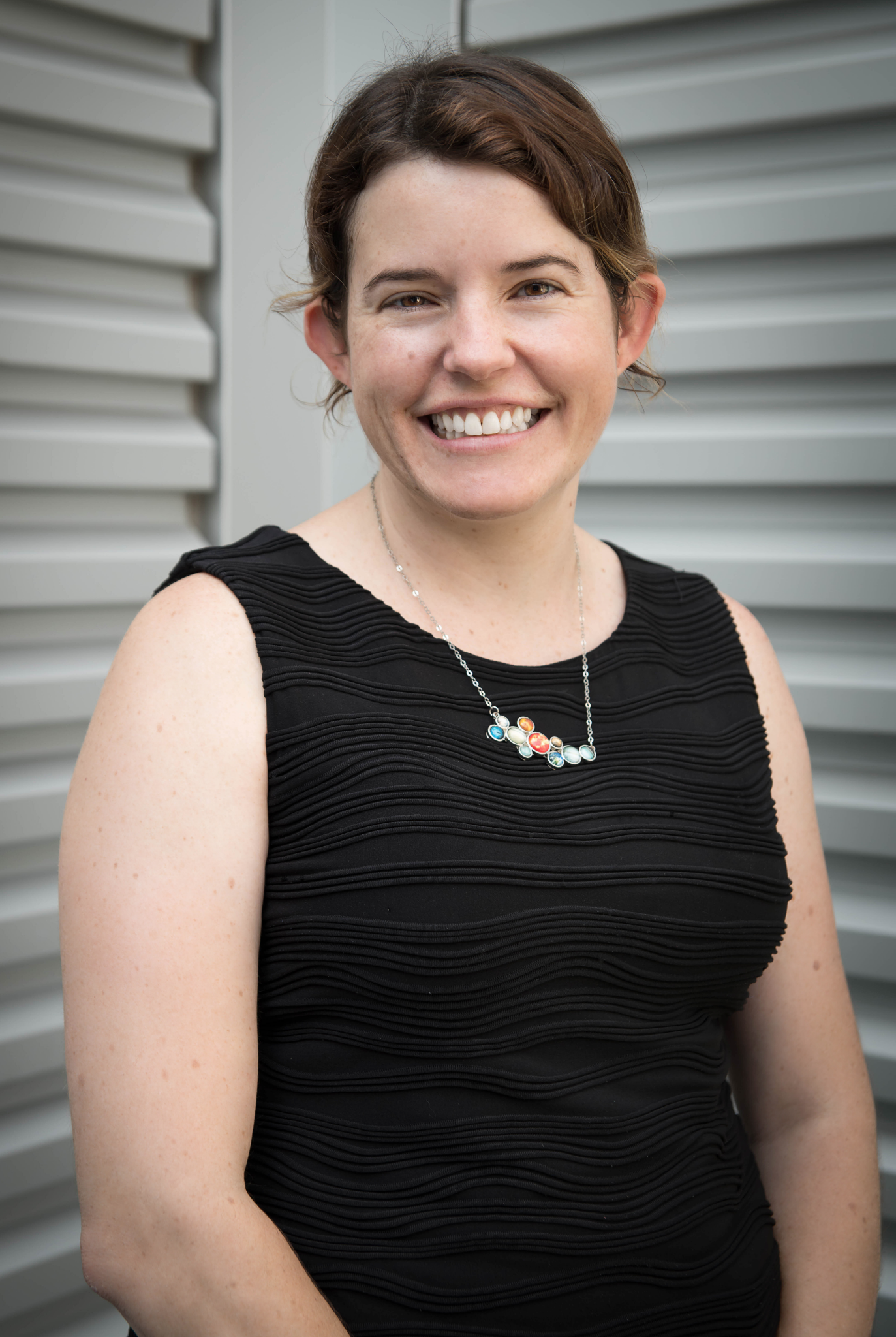 Angelle Tanner, 
MSU
Matthew Penny, 
LSU
Franck Marchis, SETI Institute & Unistellar
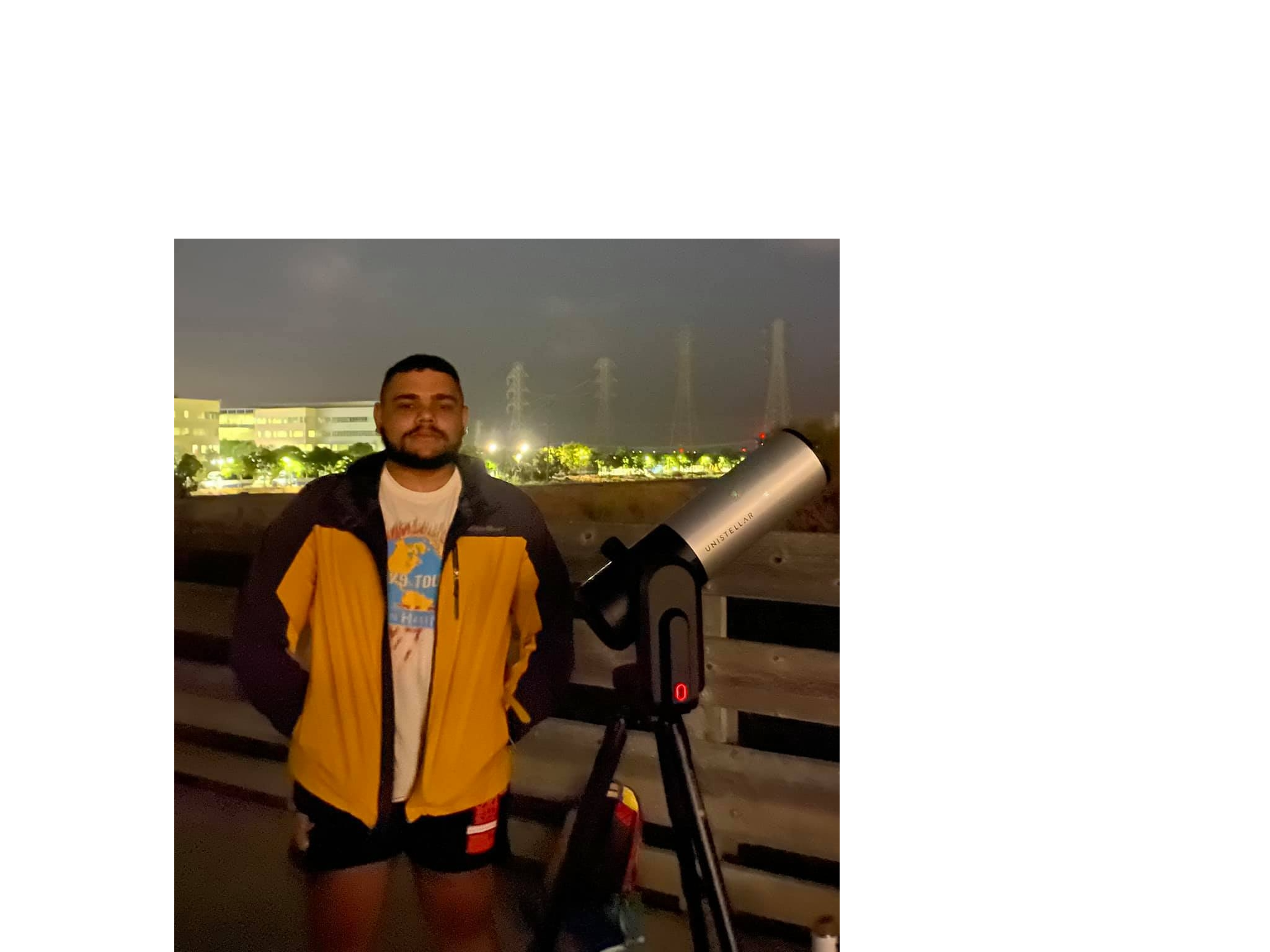 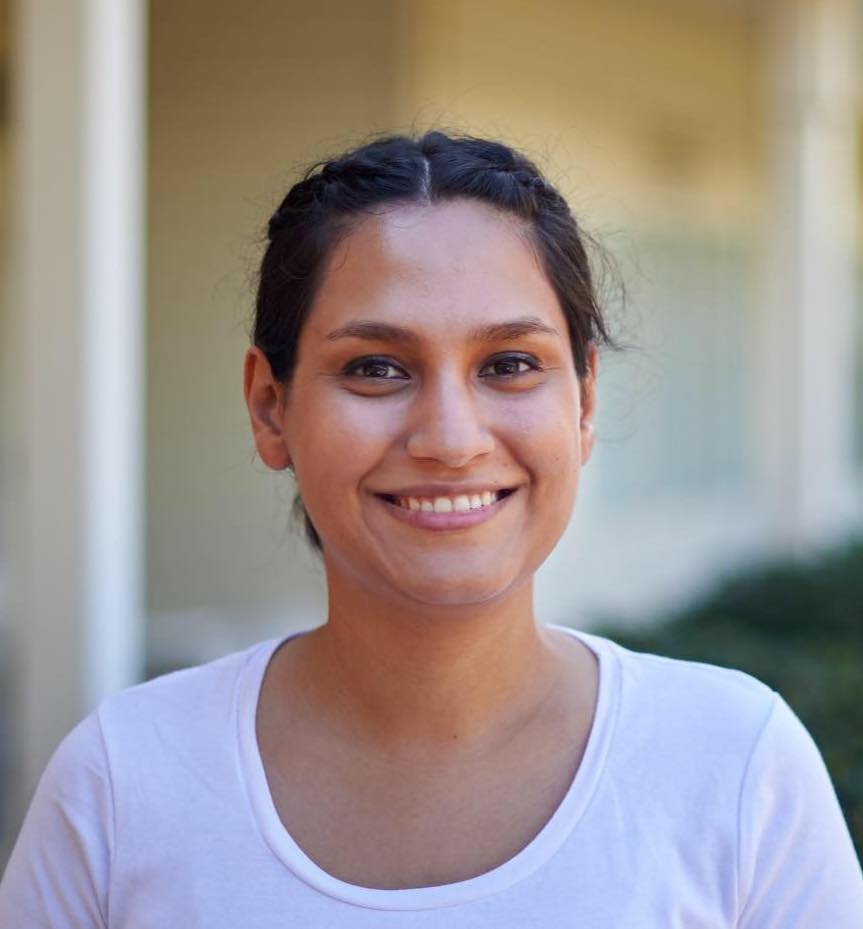 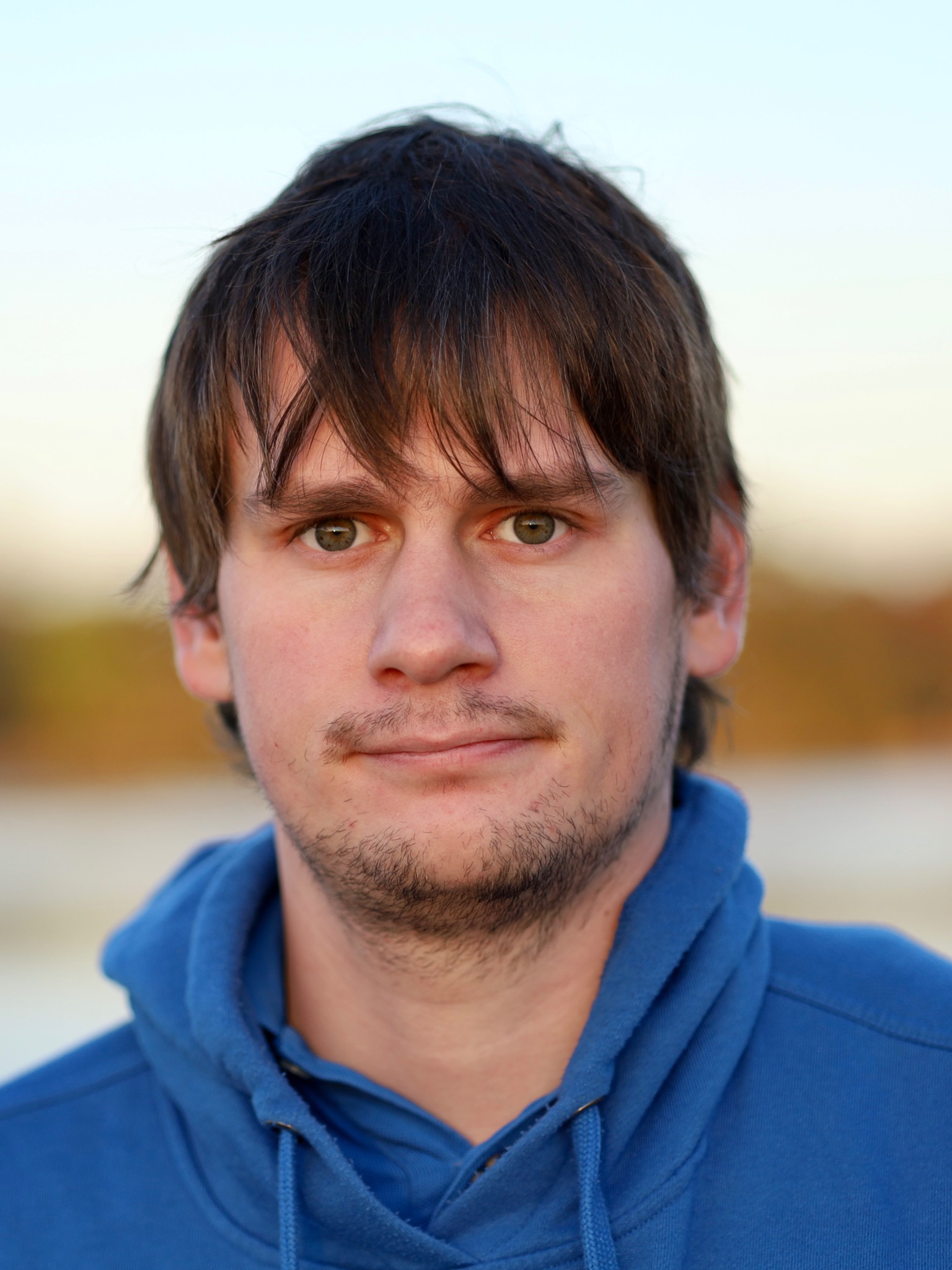 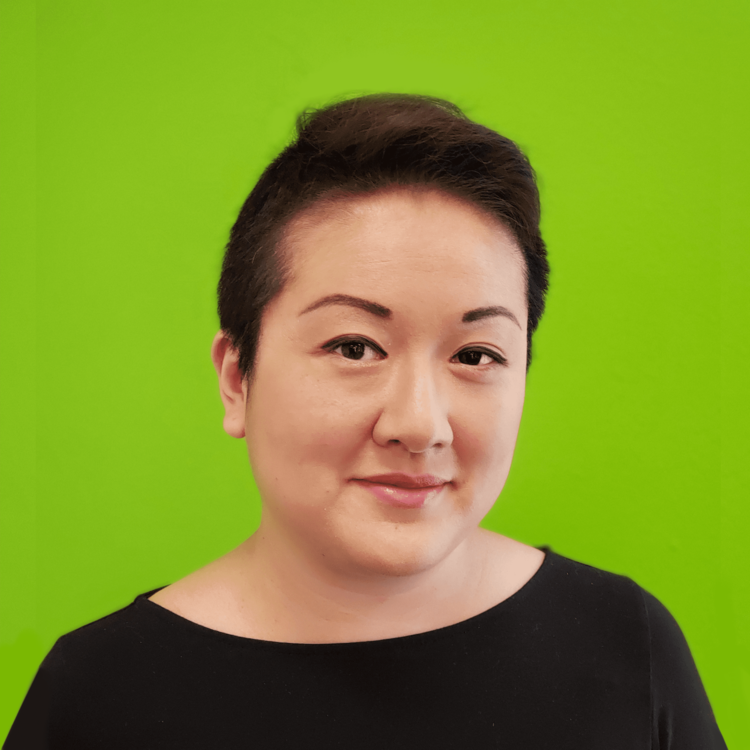 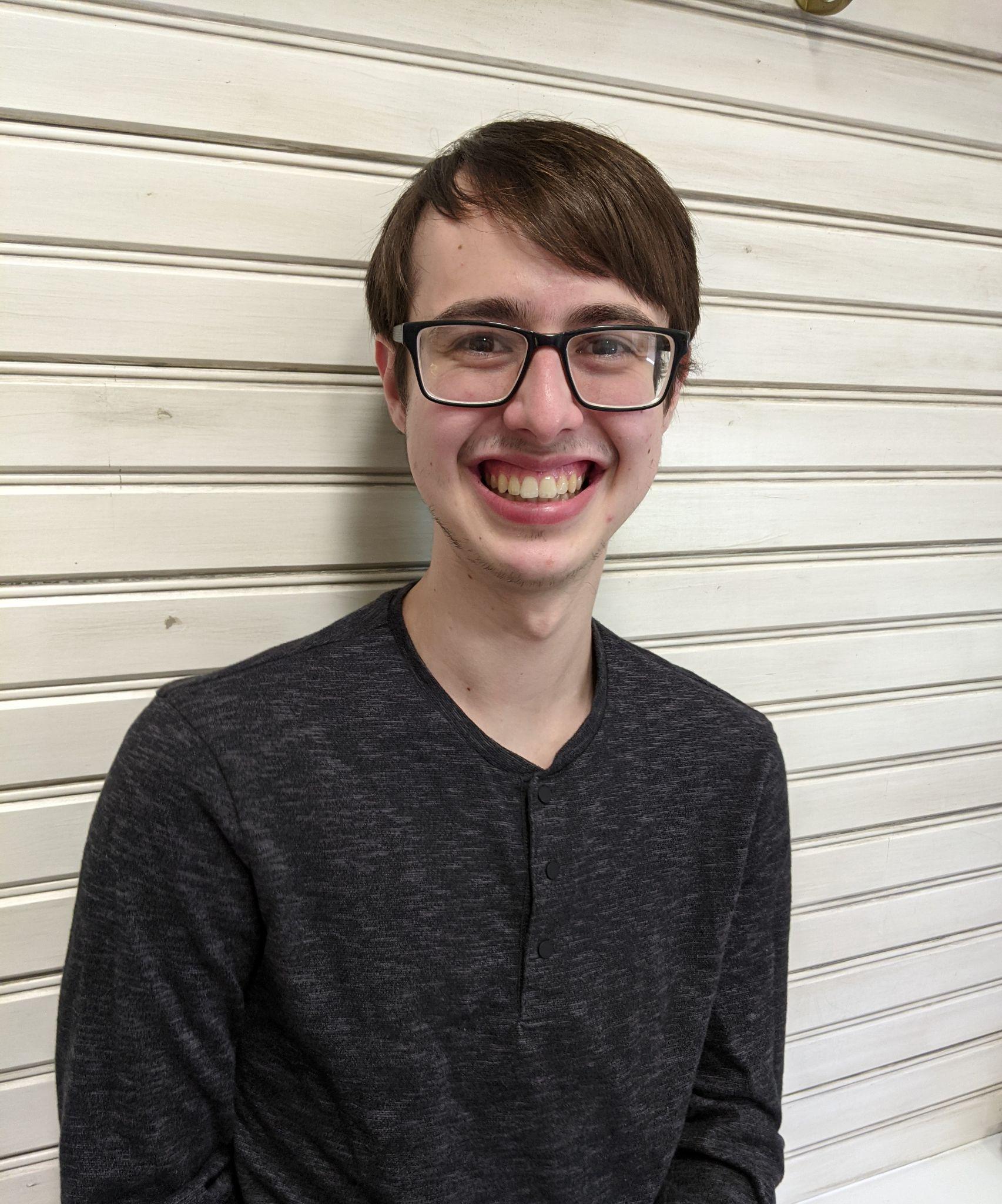 Jessie Christiansen, Caltech/IPAC
Tabetha Boyajian, LSU
Peter Santana, UPRM, SETI Institute & Unistellar
Carol Miu, 
LSU, UW Bothell, Collin College
Farzaneh Zohrabi, 
LSU
Connor Langevin, LSU
Jonas Klüter, LSU
Acknowledgement:  This project is funded in part by the Gordon and Betty Moore Foundation through Grant GBMF10467 to AstronetX PBC. Participation of CM made possible by the LSU REU program (NSF award PHY-1852356). Participation of PS-R made possible by the SETI Institute REU program (NSF award 2051007).
[Speaker Notes: Bottom row: Early career members of the team]
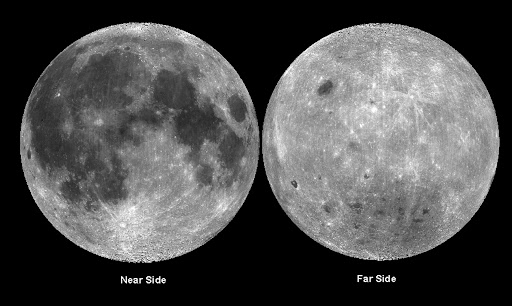 The Moon
Only one side of the Moon is visible from Earth 
Schrodinger Basin: 75°S, 135°E
Why put a telescope 
on the Moon?
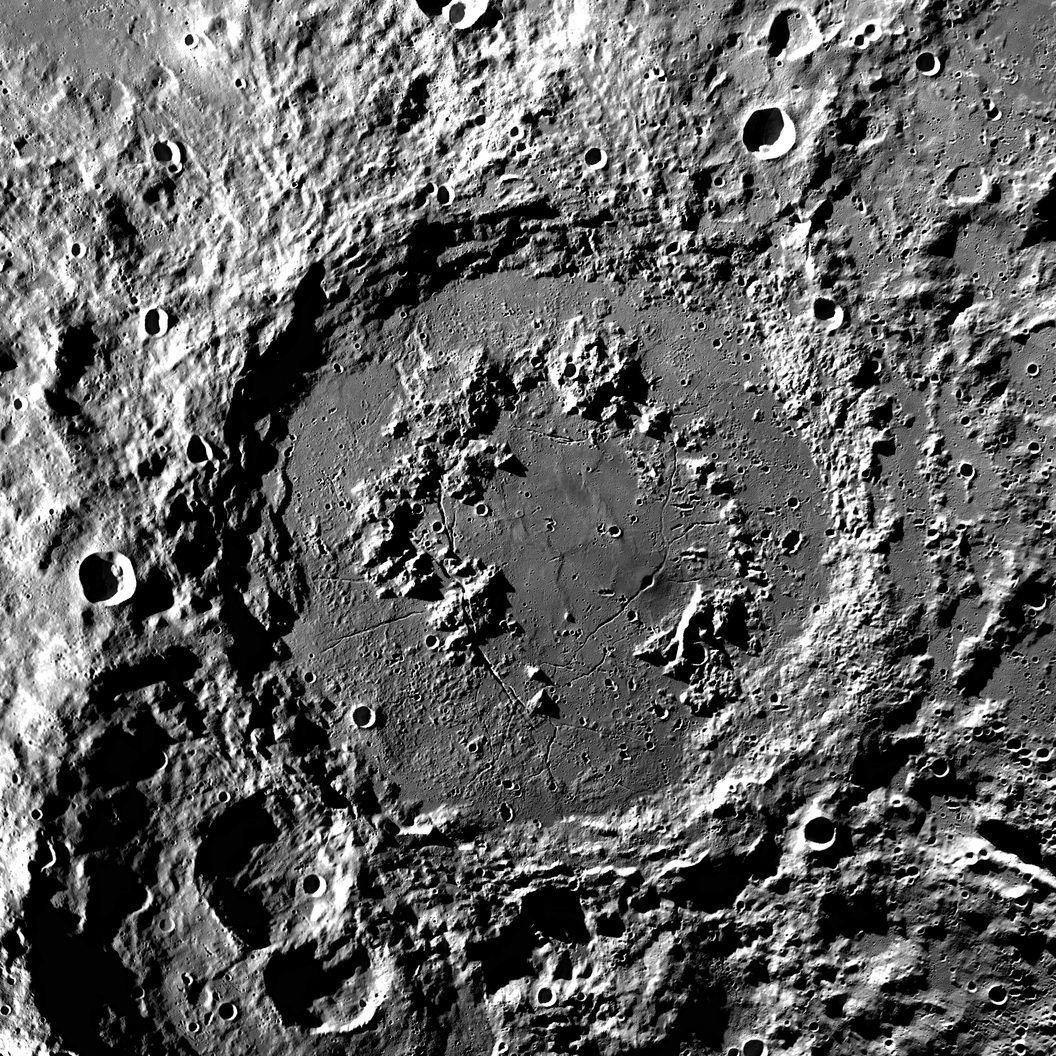 Stable environment/no atmosphere 
Continuous monitoring of the sky for two weeks at a time 		
Can observe objects in Earth’s daytime sky
Schrodinger Basin
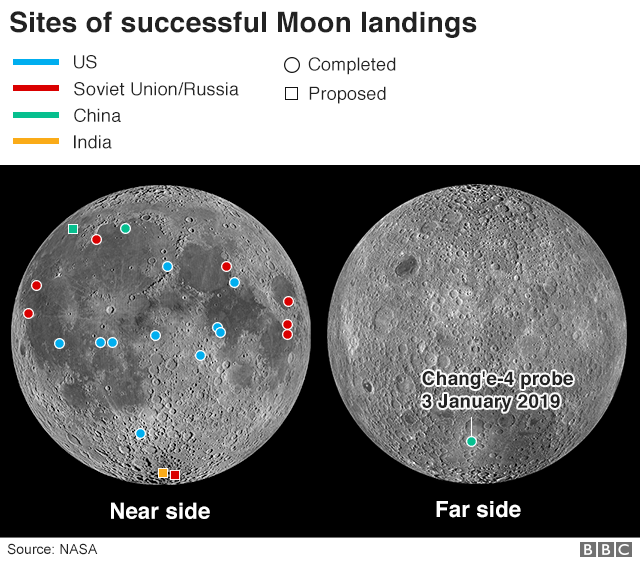 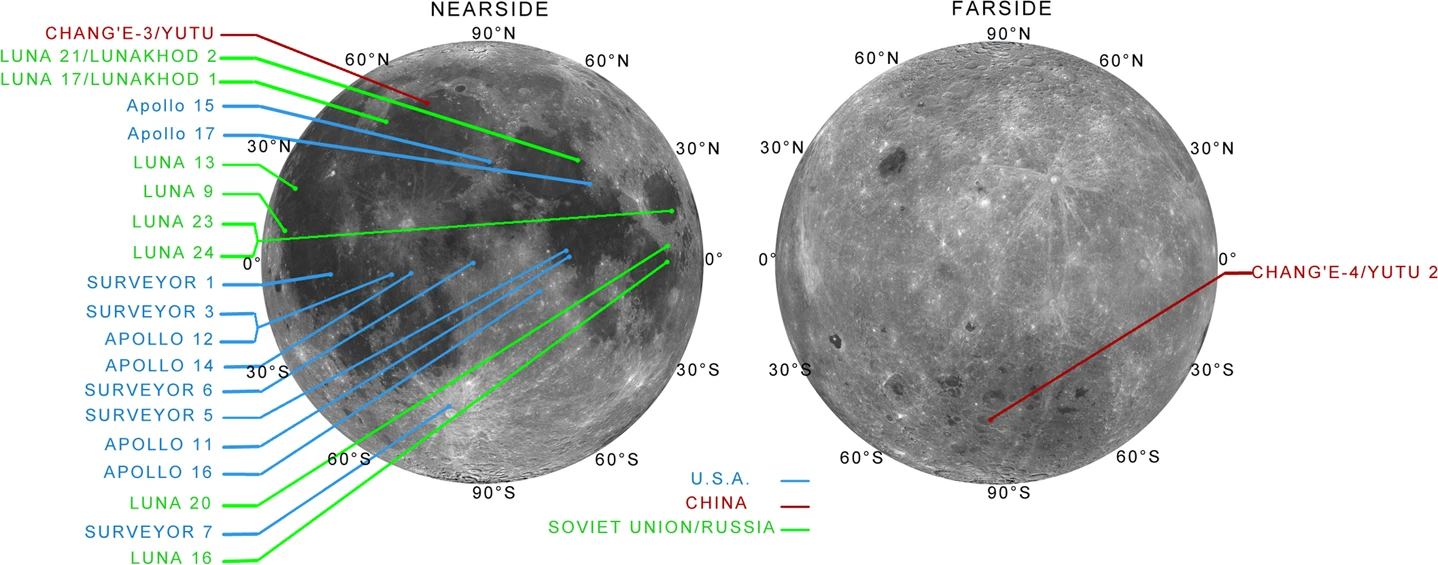 [Speaker Notes: Only one side of the moon is visible from Earth.  → near side and far side. 
Schrodinger Basin is on the far side near the south pole.
In total, there have been 22 successful moon landings (19 of them taking place from 1966 and 1976, from US and Russia).China has had 3 successful landings (2013, 2019, 2020)  
	The US hasn’t landed on the moon since apollo 17 (1972) - 50 years! All 6 Apollo landings on near side. 
	China’s Chang-e 4 lander is the only lander on the Moon’s farside.
There is also a lot of interest in putting radio telescopes on the farside since the moon with block terrestrial transmissions to help observe astronomical signal with less interference.]
What does the sky look like from the Moon?
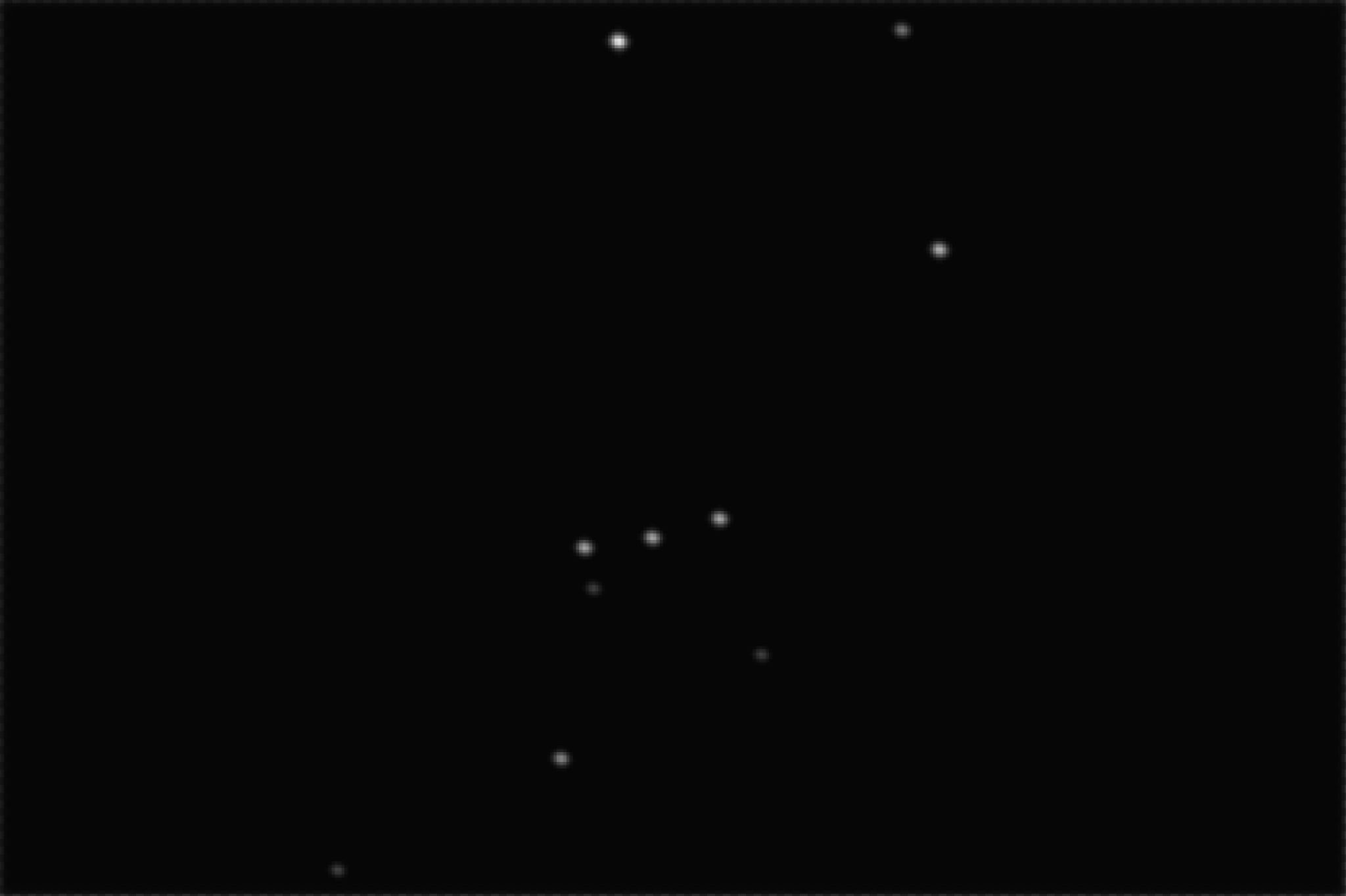 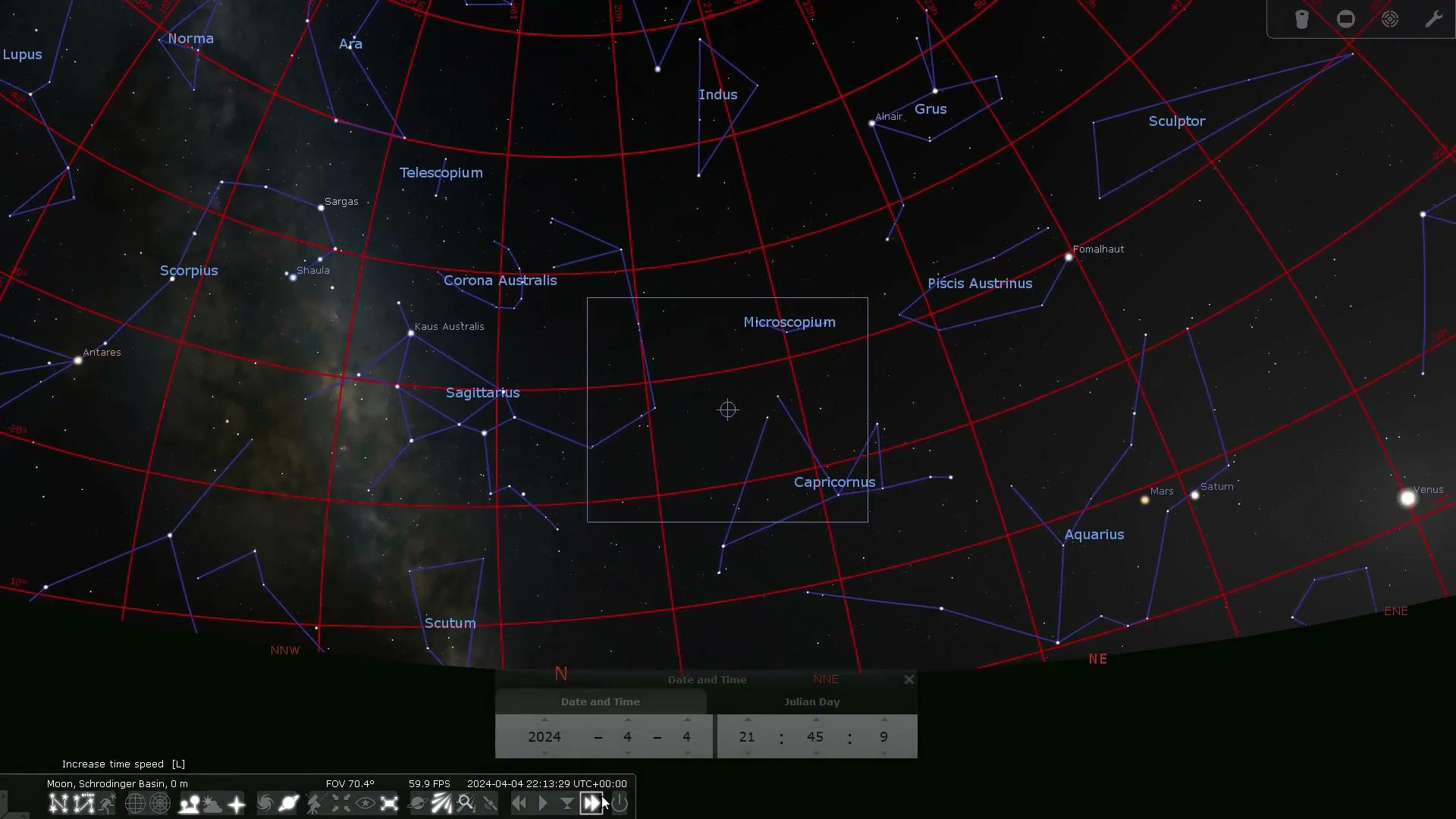 L-CAM full-field image (from Earth) showing the Orion constellation
[Speaker Notes: One second = 1 day
Our study based on static camera pointing. A future version of Lcam will follow the stars as they move across the sky.
This is analogous to Arecibo Observatory or Sloan Digital Sky Survey where the telescope points in a single direction and lets the stars move across the Field of View]
Science Motivation: Exoplanet transits
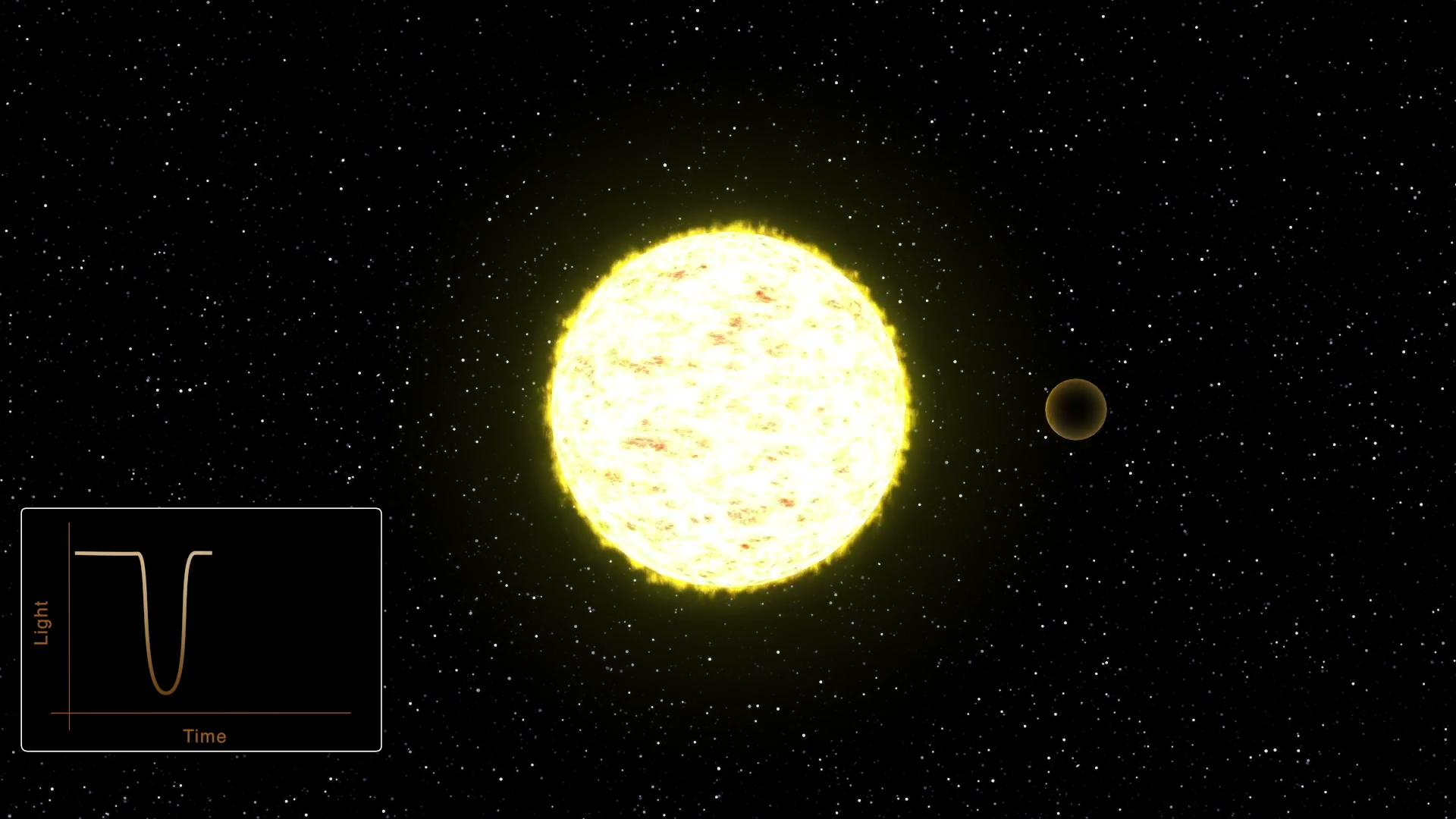 Anticipated results:

Detecting new transiting exoplanets
Refine orbits
Characterize properties
Video credit: NASA
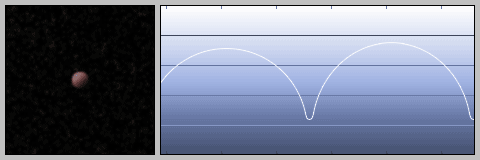 [Speaker Notes: L-CAM will collect “light curves”, a measure of the brightness of a star over time, continuously throughout the Lunar day.  If a planet is orbiting the star in our line of sight, the star’s brightness will temporarily decrease as the planet crosses between us, an event known as a transit. Continuous, precise observations reveal properties important for characterizing and understanding the system.    
Most of the exoplanets to date have been found via transits either with Kepler or TESS. The transit method has the advantage of allowing for the planet’s radius and (with radial velocity) mass to be measured. L-CAM will allow us to collect additional transits of the systems which may lead to what is stated above.]
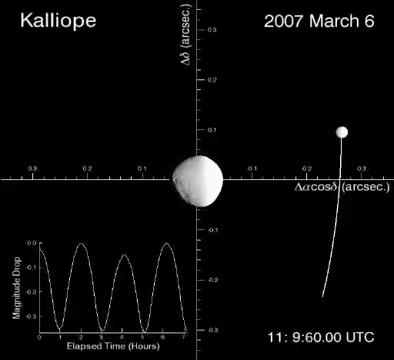 Science Motivation: 
Asteroids
Anticipated results:

Rotation, shape and multiplicity of 100s asteroids, mostly in the main-belt
Mutual events in multiple asteroid systems
Video credit: Descamps et al. 2008
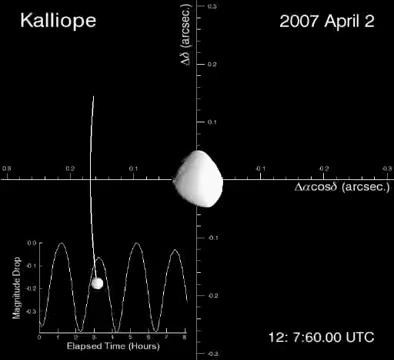 [Speaker Notes: 100s asteroids can be studied using LCAM (spin period, shape, and multiplicity)Recording light curves of asteroids over long time periods and with great photometric precision is essential to detecting mutual events.]
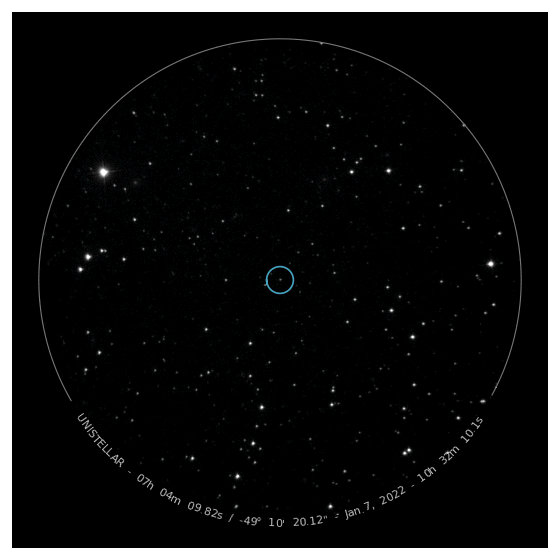 First Planetary Defense Facility on the Moon
A Planetary Defense telescope on the moon to complement Earth-based ones
At least one Near-Earth Asteroid observable  with L-CAM every month
Science goals: orbit, shape, moon around known potentially hazardous asteroids
Potentially Hazardous Asteroid 1km 1994PC1 observed on January 7 2022 from NZ (individual 4-s frames combined together). Credit: Unistellar/SETI Institute
[Speaker Notes: 1994PC1 is a 1km PHA; scheduled to flyby Earth Jan 18 at 5 times Earth-moon distance]
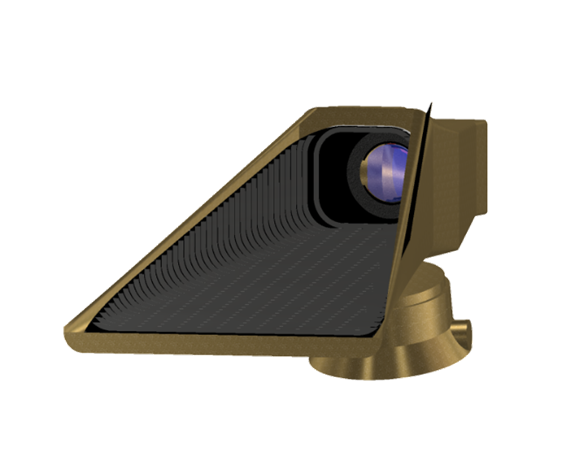 L-CAM design
Scope of work I
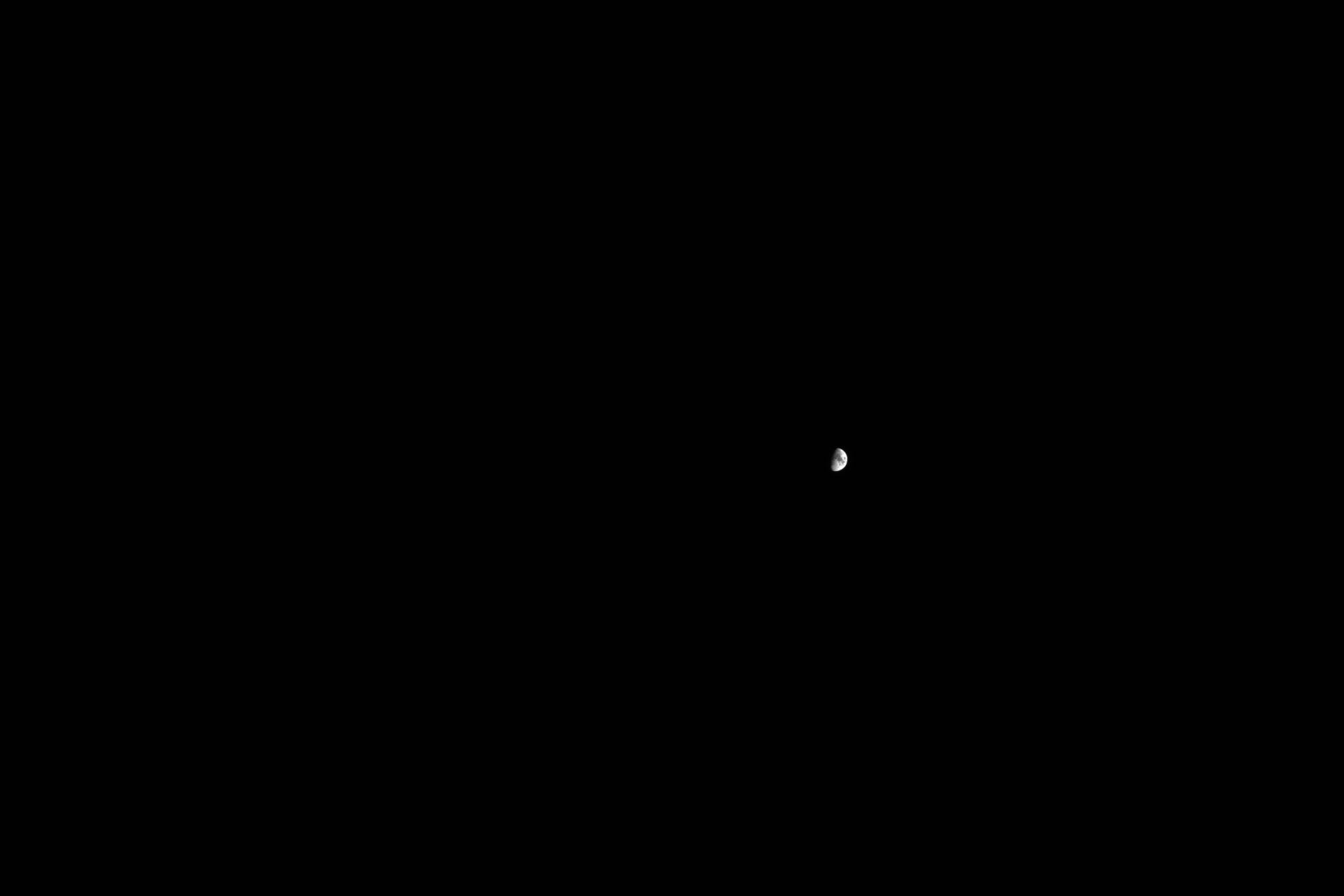 Characterize the instrument
Configure instrument for optimal data quality and science productivity
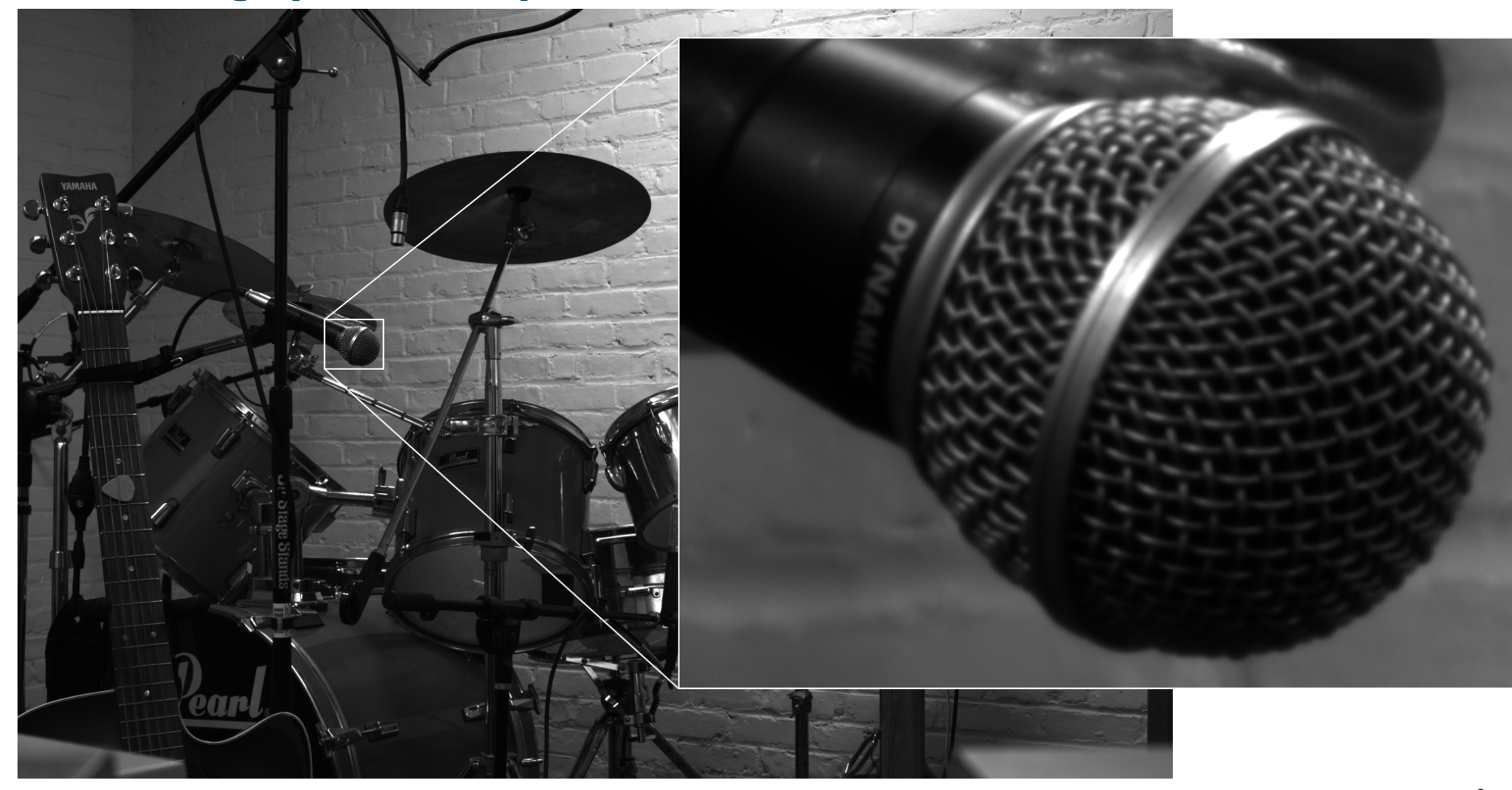 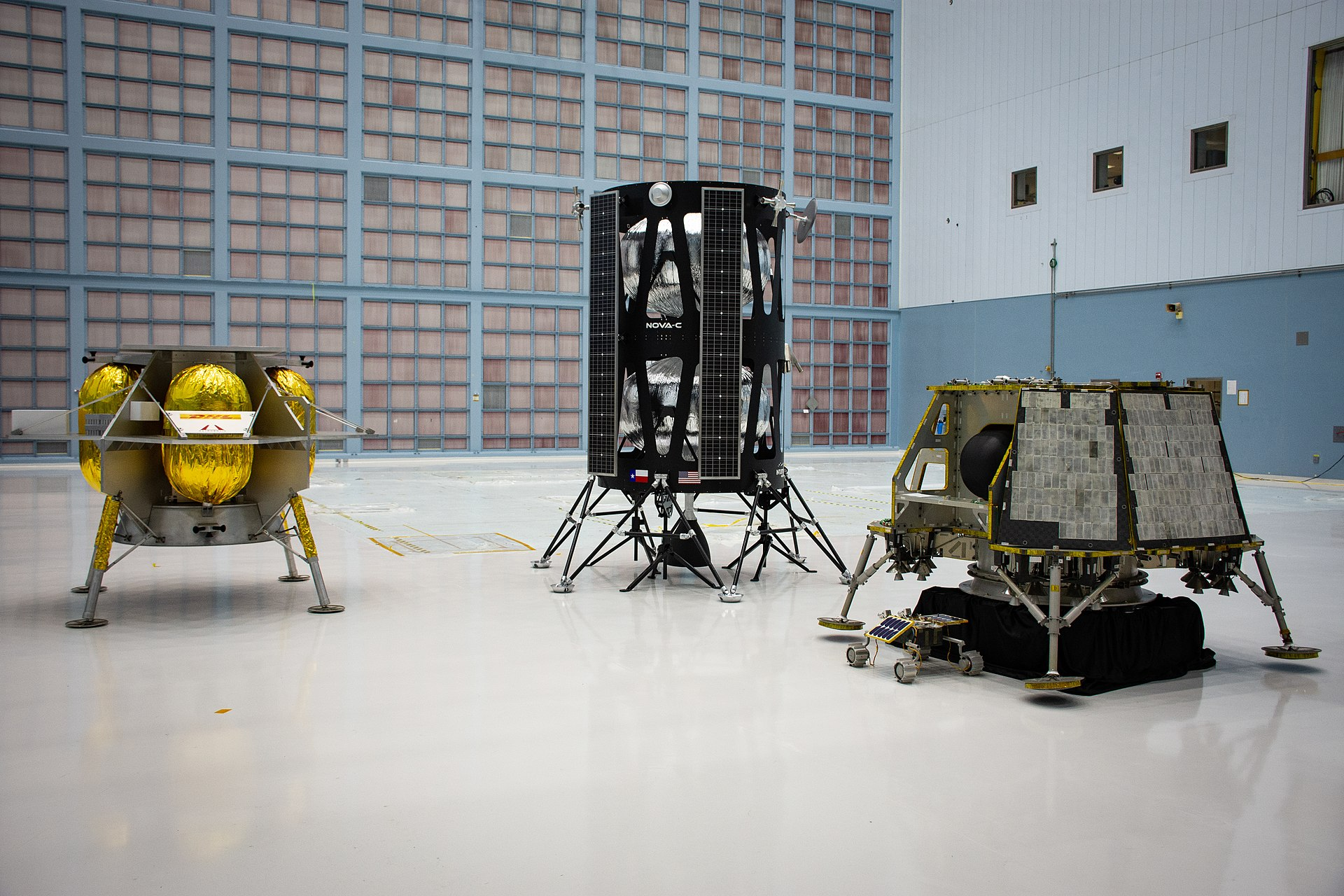 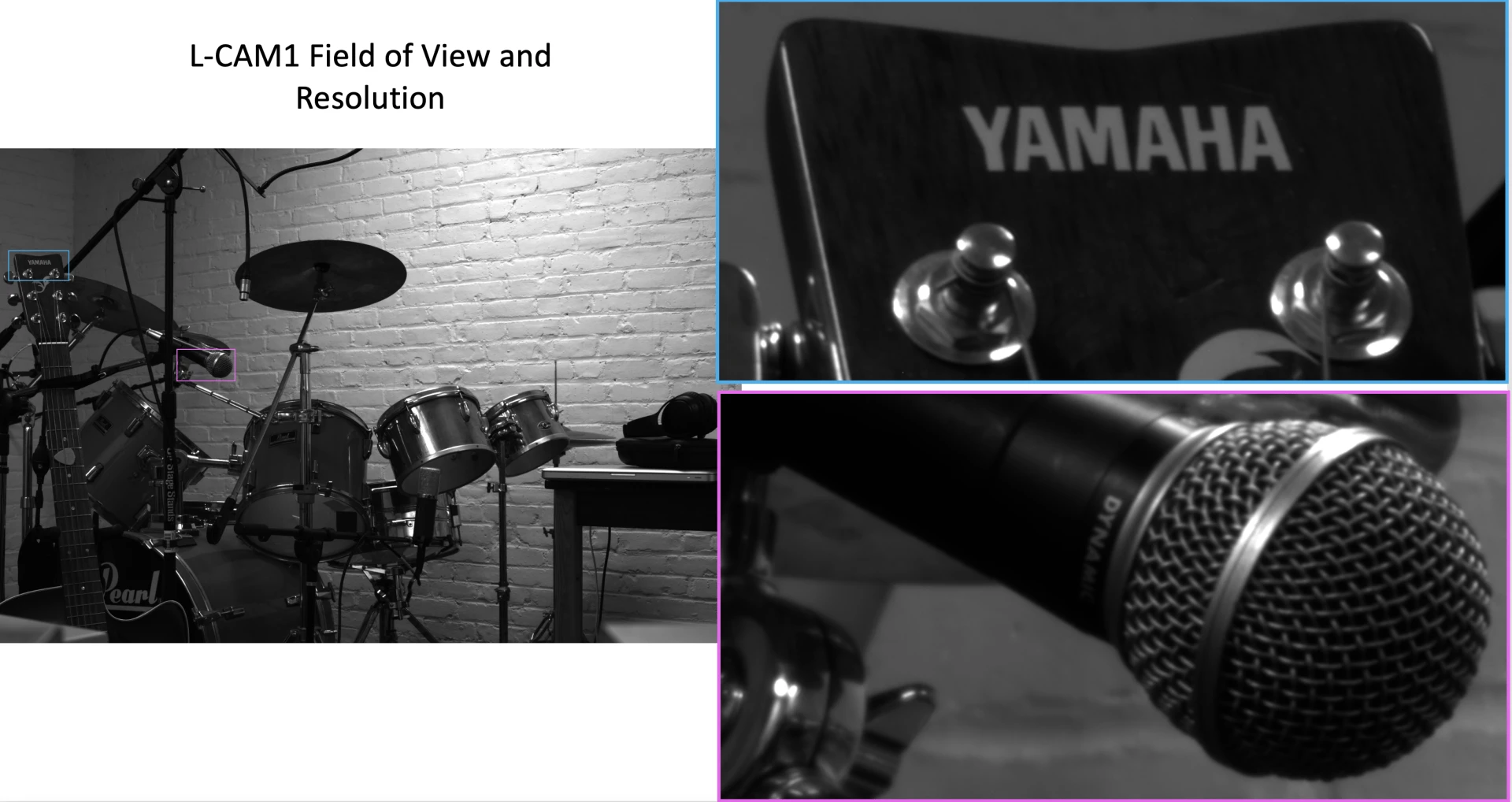 Models of the first two NASA commercial landers
L-CAM example reference image
[Speaker Notes: Drum set: Reference image showing field of view and the resolution of the camera.
What will L-CAM images look like?  What kind of settings are needed for the best quality data?  
Bottom right: First landers launching in the next few months (2022).
L-CAM: a small (5cm) telescope.  The “duck-bill” shields the instrument from reflected sunlight off the Lunar surface.]
Scope of work II
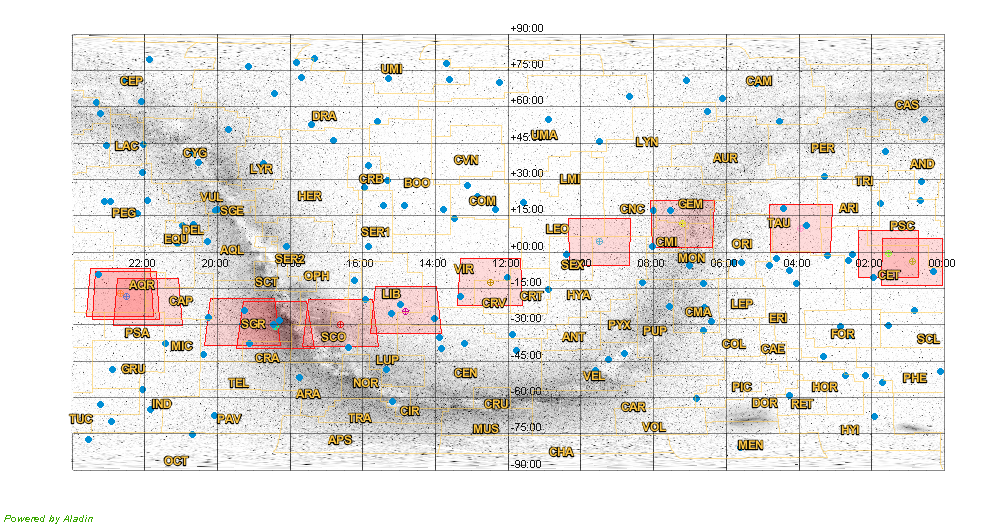 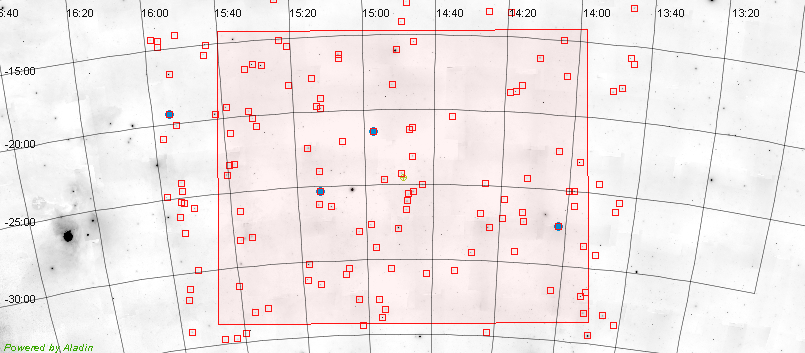 Science program
Create lists of science targets to observe for a 12 month period.
Establish observing plan
Develop data calibration and analysis plans 
Evaluate different strategies to accommodate daily download rates/limits
All sky map showing L-Cam footprint at the first of each month in 2024. Constellations are traced and labeled in orange. Naked-eye exoplanet host stars are marked in blue.
Summary: The Dawn of 
Astronomy on the Moon
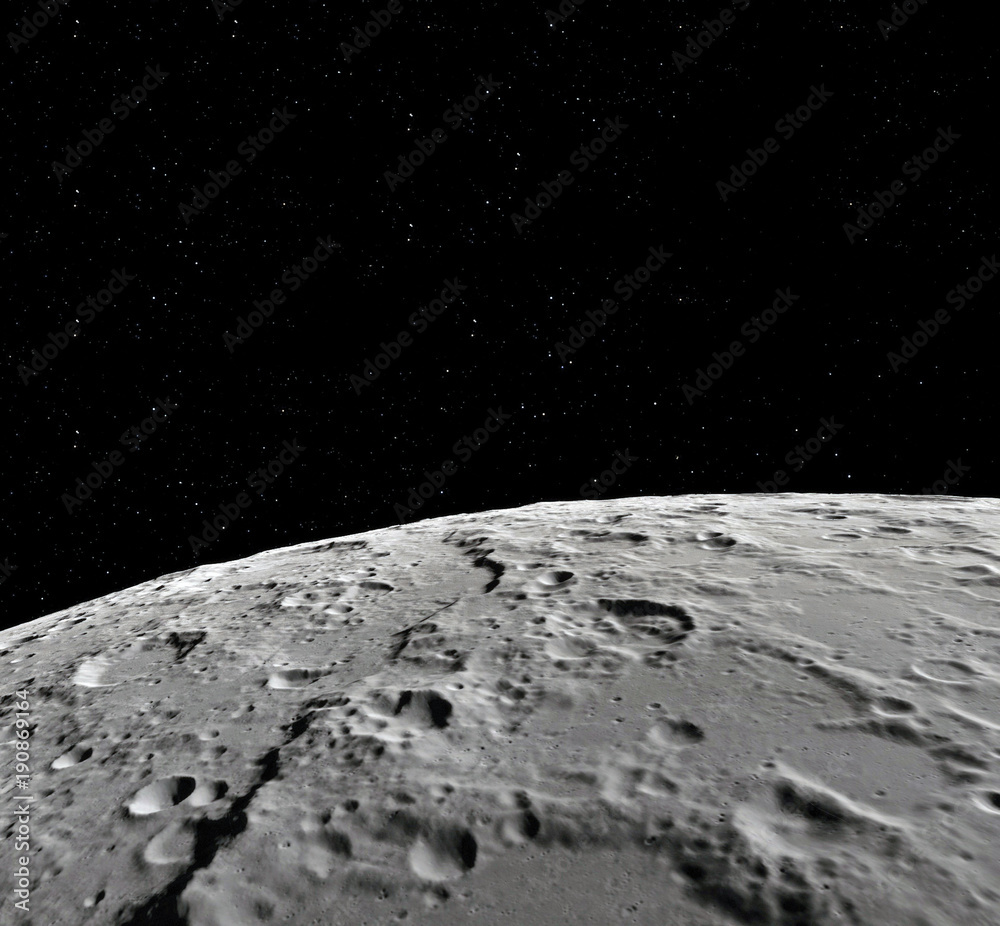 Targeted launch in 2024, operating for 1 year
Light curves of ~4 dozen planet hosting bright stars and 100s of main-belt asteroids
Detection and characterisation of dozen near-Earth asteroids
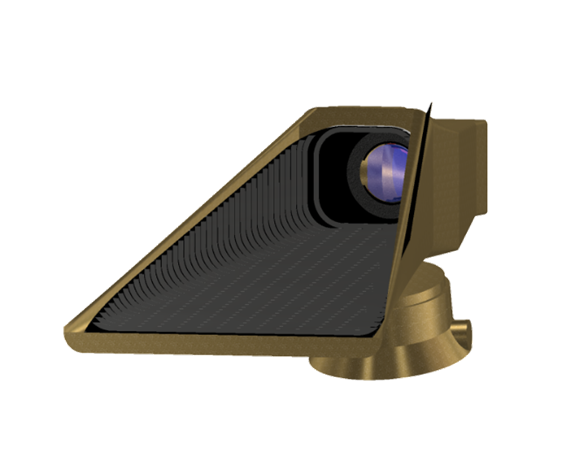 [Speaker Notes: https://svs.gsfc.nasa.gov/4944
Lander?]